РУМО учителей географии Первомайского района«Формирование у учащихся социально и личностнозначимых качеств средствами учебного предмета «География»СШ 93
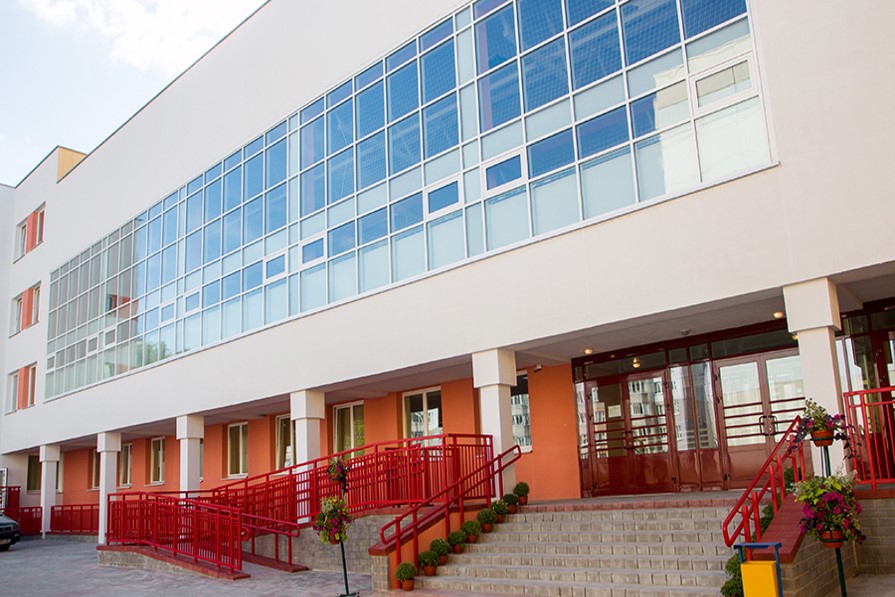 Начало благоустройства школы,2019г.
Вот так выглядит территория школы летом
Кабинет географии
Кабинет химии
Кабинет физики
В.А. Сухомлинский писал: «Пусть маленький ребенок задумается над судьбой родной земли… пусть события прошлого предстанут перед ним как истоки настоящего»
В свое время Н. Н. Баранский сказал: «Чтобы любить свою Родину, надо хорошо ее знать».
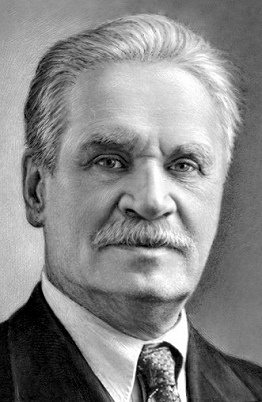 Задачи  патриотического воспитания
Воспитывать  бережное  отношение  к природным  богатствам  и  к  тому, что  создано  трудом  человека;
Освещать  героическую  историю  страны, боевые  подвиги  народа  в  годы  Великой  Отечественной и других  войн, знакомить  с  местами боевой  славы;
Широко  использовать  краеведческий  материал;
Знакомить  учащихся   с  новейшими  достижениями  географической, геологической, экономической и другими  науками, с достижениями  НТР;
Основные   принципы   патриотического воспитания на уроках   географии
Принцип единства мысли и чувства учащихся, заключающихся в эмоциональной  подаче смыслового материала  урока;
Принцип    связи   с   жизнью,   который включает:
    - краеведческий аспект;
    - политический  аспект; 
    - научно – проблемный  аспект;
    - природоохранительный, правовой;
    -практический (профессиональный);
Принцип    межпредметных    связей.
Патриотизм-любовь  к  Отчизне.                               (Вл.Даль. Толковый  словарь)
Чувство привязанности к тем местам, где человек родился и вырос;
Заботу об интересах Родины;
Проявление гражданских чувств и сохранение верности Родине;
Гордость за социальные и культурные достижения своей страны;
Гордость за своё Отечество, символы  государства, свой  народ;
Уважительное отношение к историческому прошлому Родины, своего народа, его обычаям и традициям;
Гуманизм, милосердие, общечеловеческие  ценности.
Патриотическое воспитание осуществляется
1) в процессе обучения;
2) во внеурочной деятельности;
3) во внешкольной деятельности
ФОРМИРОВАНИЕ ГРАЖДАНСТВЕННОСТИ, ПАТРИОТИЗМА ЧЕРЕЗ УРОКИ ГЕОГРАФИИ
Воспитывать человека  интеллектуаль-
                                                           но,  не  воспитывая  его  нравственно, –  
                                                           значит растить угрозу для общества».  
                                                                                       Теодор Рузвельт
Географическое образование  направлено на  формирование  у учащихся  любви  к  своей  земле,  своей  стране,  нравственных  норм  поведения  на природе.  На  уроке  воспитательной  целью  для  меня  является  содействие  привитию базовых национальных ценностей : патриотизма, любви к природе, гражданственности. 
Воспитание патриотизма на уроках физической географии начинается с введения, и накопления географических знаний о Земле и о современных исследованиях. Для того чтобы воспитать патриотические чувства учащихся знакомимся с такими исследователями, как Николай Христофор Радзивилл (Сиротка), Игнатий Домейко, Иосиф Гошкевич, Ян (Иван) Черский, Отто Шмидт, Николай Судзиловский, Константин Ельский, Михаил Будыко
При изучении раздела «Глобус и географическая карта», можно предложить задания, имеющие познавательную направленность:

Найти объект на карте с географическими координатами - 55°с. ш. 108°в. д. (Гора Черского — высшая точка Байкальского хребта. Названа в честь учёного Ивана Дементьевича Черского, изучал строение берегов озера Байкал. Создал первую геологическую карту побережья Байкала, исследовал бассейны рек Селенга и Нижняя Тунгуска).
На уроке по теме «Рельеф Земли. Основные формы рельефа суши: равнины, горы» важно использовать все основные методы обучения для создания образа равнин. Познакомить учащихся с разнообразием и неповторимой красотой наших равнин. 
При изучении темы «Воды суши. Подземные воды: грунтовые и межпластовые», важно обратить внимание, что страна богата запасами подземных вод, и рассказать про их сохранение для будущих поколений
Урок можно начать со стихотворения Адама Мицкевича.
Неман! Родная река моя! Где твои воды —Те, что я черпал когда-то детской рукой,Те, по которым я после, в кипучие годы,Плавал, прохлады ища под горячей тоской?Здесь и Лаура над зеркалом вечной природыЛик свой венчала цветами, любуясь собой:Лик ее в зеркале этом в час тихой погодыЗдесь орошал я своею сердечной слезой.Неман родимый! О, где твои прежние волны?Где золотые надежды — все блага земли?Где тот ребяческий возраст, утехами полный?Милые бури остались в минувшем — вдали.
Таким образом, можно сказать, что начальный курс «Физической географии» обладает довольно большим воспитательным потенциалом, позволяет прививать любовь к родной природе, воспитывать чувство гордости за достижения в науке и технике, позволяющие познать тайны природы.






Изучение курса «География Беларуси» обладает наибольшим воспитательным потенциалом
Например, по теме «Поверхностные воды»

 в качестве вопросов к кроссворду
 «Синеокая Беларусь» используется карта страны, 
на которой цифрами отмечены самые глубокие озера .
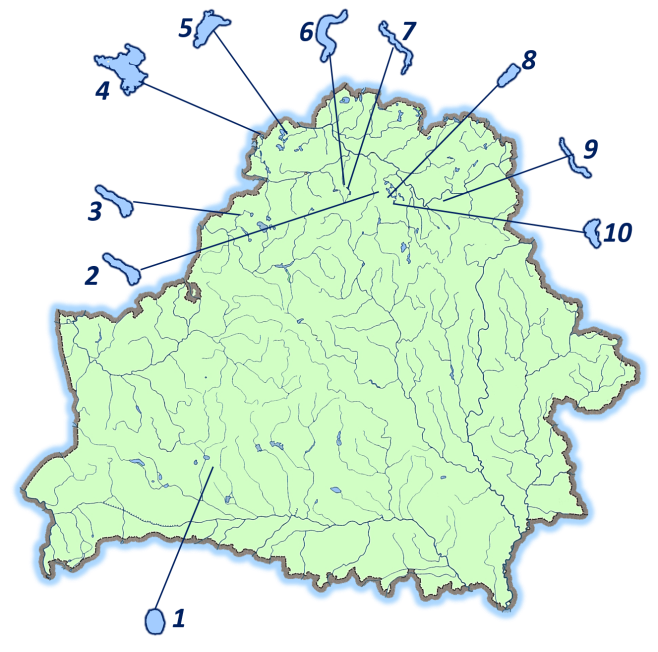 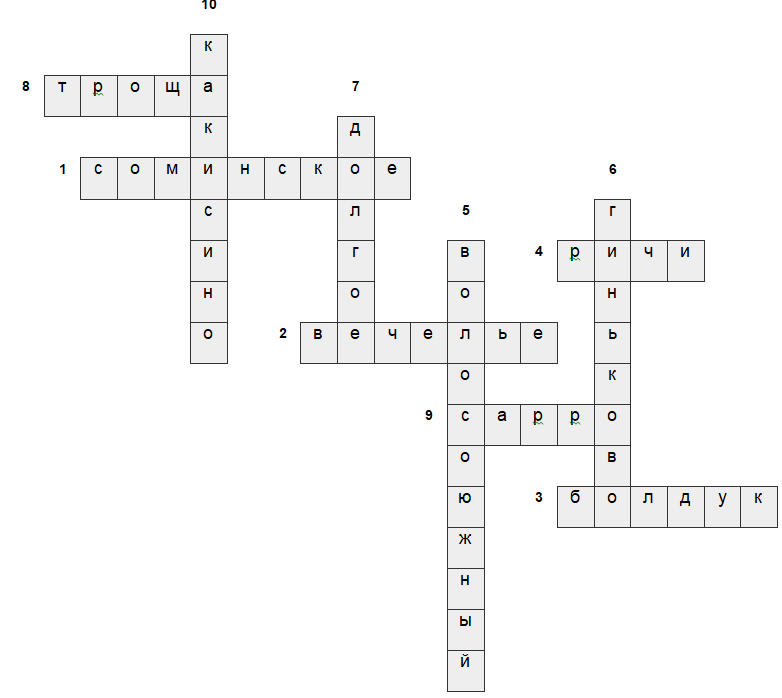 Учащиеся  проводят  «географический  разбор»  художественных  текстов, которые подбираются к соответствующим темам (например, при изучении физико-географической провинции Полесье): 


Мое Полесье, край родной,  
                                Где поутру туманы низки  
                            И воду пьют, как пес из миски,  
                             Над гладью наклонясь речной.   
                             Лесной, озерный, тихий край,   
                            Где почему-то веришь в сказку,
                             В добро и в солнечную ласку,  
                         В волшебный цвет, в цветущий рай.   
                                 Красе твоей не увядать,   
                            Встречая жизнь с зарею новой,                                                            
                             Мой край, льняной и васильковый,  
                                 Что дан рожденьем в благодать. 
                                                                                        (Галина Королева)
Проведение урока по теме «Рекреационные ресурсы Беларуси» проходит в форме деловой игры: учащиеся делятся на команды по 3-4 человека, каждая группа ­ это туристическая компания, которая предлагает отдых на территории Беларуси. Учащиеся должны показать плюсы отдыха в нашей стране, как для белорусов, так и для туристов. 

Не  зря  говорят : «Патриотизм начинается с глубокого познания своей Родины».        При  изучении  темы  «Природные  ресурсы  Беларуси»  раскрывается природно-ресурсный потенциал нашей страны, что позволяет формировать чувство  уважения  к  своей  стране, осознать  необходимость  бережного  отношения к ее  богатствам.
Испытать настоящую гордость за нашу страну учащимся позволил просмотр видеоролика о преимуществах МАЗов на мировом рынке при изучении темы
«Машиностроение Беларуси».   

По изучаемым темам «География хозяйства» используются небольшие видеоролики. По каждой новой отрасли учащиеся просматривают презентацию, в которой я выделяю, какую роль произведённая продукция играет на мировой арене, в какие страны и куда поставляется продукция. 

можно применить также многоуровневое домашнее задание по каждой теме желающим я предлагаю создать буклет или плакат «Продукция НПЗ Беларуси» или «Продукция химической промышленности».
Интересно провести уроки-экскурсии по областям Беларуси и столице. Мною было предложена поделить класс на 7 групп, каждая выбрала себе область. Учащиеся готовили на урок плакат, на котором были отмечены все достопримечательности, промышленные центры данного региона, т.е. все, что необходимо знать каждому гражданину страны.

У ребят возникает чувство гордости за необыкновенные уголки нашей страны, а также за себя и проделанную работу.
«БЕЗ ПРОШЛОГО НЕТ БУДУЩЕГО» - гласит народная мудрость, а будущее – это дети, которых надо воспитывать на героическом прошлом нашего народа.
Заключение
Проблема патриотического, воспитания — это важная задача, которую возможно решать на уроках географии и внеклассных мероприятиях.

Воспитывать гражданина – патриота не просто. На этом пути  могут случаться неудачи и ошибки. Мой опыт работы показывает, что патриотические чувства детей воспитывает не только глубокое изучение прошлого своей страны, своего родного края, его природы, достопримечательностей, но и ясное знание и 
выполнение сегодняшних трудовых дел и свершений
СПАСИБО ЗА ВНИМАНИЕ !